Uncertainty Working Group
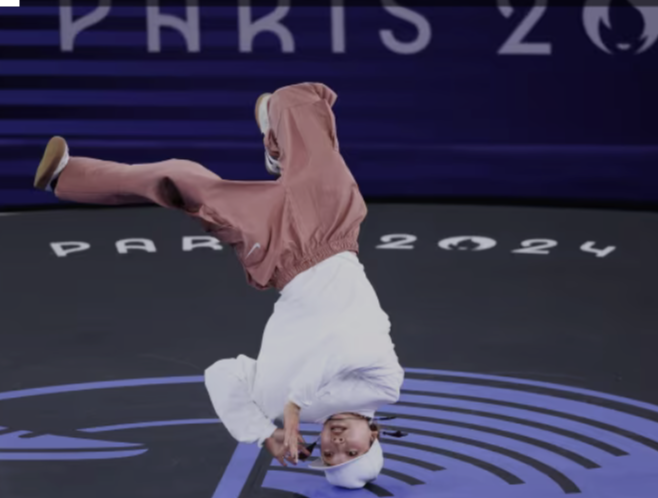 Breaking Report Back
cbc.com
Who?
Nancy French
Mike Dietze
Ralph Dubayah
Denis Valle
Rodrigo Vargas
Tom Oda
Co-chair
No one.
Note Taker
Me.
Achievements
Uncertainty Framework (see next slides)
Plans
Test Framework with YOU
The burning question every CMS science team member wants to know:
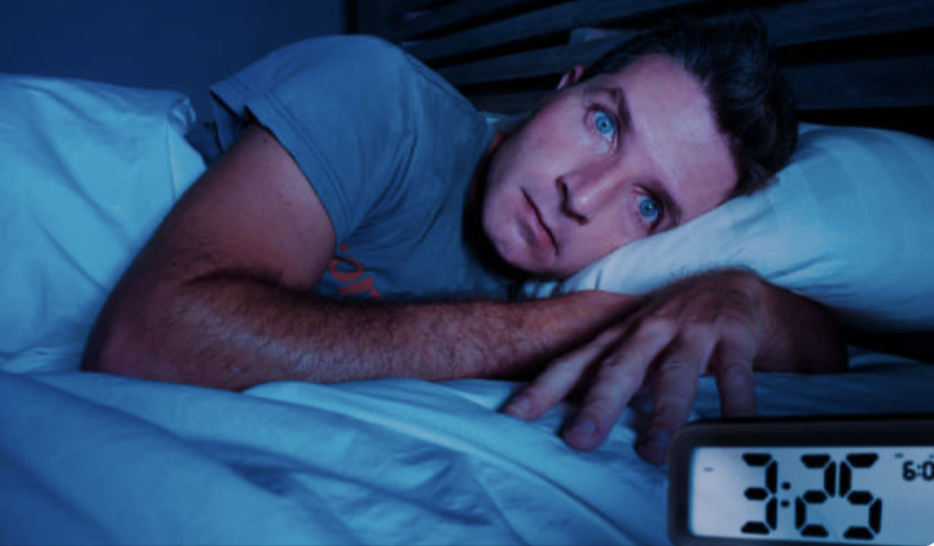 How do I communicate 
uncertainty in my products?
istock photos
Figure 2
Source of uncertainty
Prediction uncertainty
Predictors
Observations
Structure
Models
Initial 
conditions
Model 
structure
Measurement error
Spatial autocorrelation
Drivers and covariates
Sampling 
error
Model 
parameters
Temporal autocorrelation
Topic is not relevant for this type of 
carbon prediction process
Uncertainty estimates include SOME but NOT ALL of relevant sources
Key
Topic is relevant but 
NOT considered in uncertainty estimates
Uncertainty estimates include ALL relevant sources
Figure 6: Raczka et al. 2021
Source of uncertainty
Prediction Uncertainty
Predictors
Observations
Structure
Models
Initial 
conditions
Model 
structure
Measurement error
Spatial autocorrelation
Drivers and covariates
Sampling 
error
Model 
parameters
Temporal Autocorrelation
Plans
Science team
Prototype our framework with YOUR project
Please join Oct & Nov calls to place your project in our framework
Dissemination
Engage with DAACs to aid in using framework for products
Sunset UWG
Move focus to stakeholder/user engagement with products